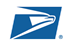 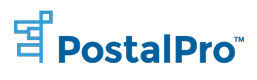 The RIBBS Replacement – A Review
Steve W. Smith, Base 60 Consulting
Greater Boston Postal Customer Council
Harvard University Mail and Distribution Facility
February 15, 2018
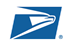 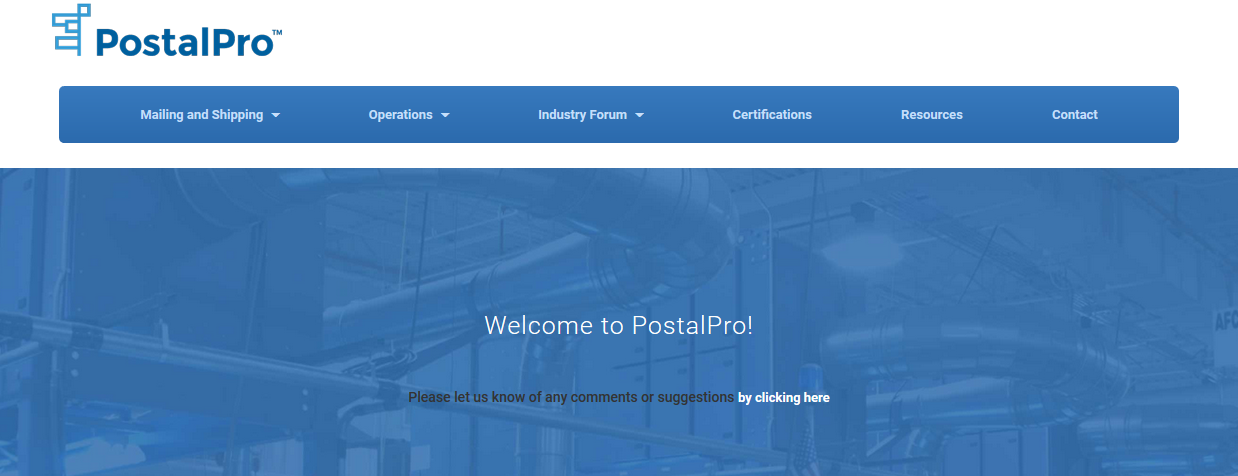 [Speaker Notes: Introduction - History of RIBBS, Why Redesign, Redesign Approach, Introduction to PostalPro.

The PostalPro home page displays the primary index options for ease of selection.

On the top and bottom of the landing page is a Comments and Suggestions entry. USPS Headquarters is actively soliciting any improvements from the industry.]
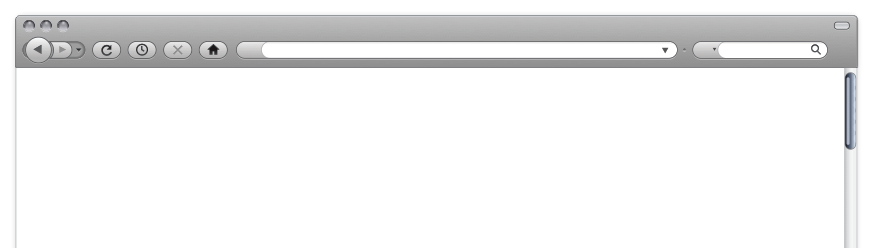 History of RIBBS
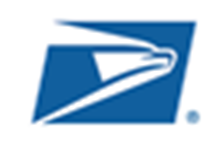 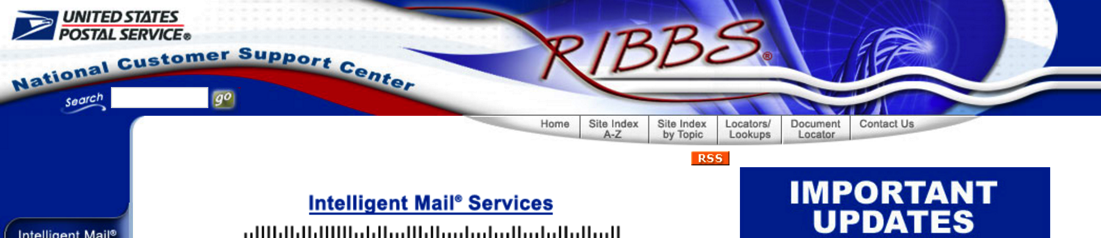 Trustworthy place for mail service providers to access current document requirements
RIBBS even sold advertising, allowing service providers to pay for value-added content and links.
Established in late 1980s as dial-up modem bulletin board Channel for Address Mgmt. to communicate with software dev. industry
As technology evolved and the internet was introduced, there was also an opportunity for RIBBS to evolve.
[Speaker Notes: RIBBS provided a transition of electronic presentation in one place. This would eventually spread to other stand-alone sites like PostalExplorer.]
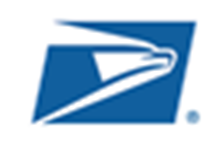 History of RIBBS
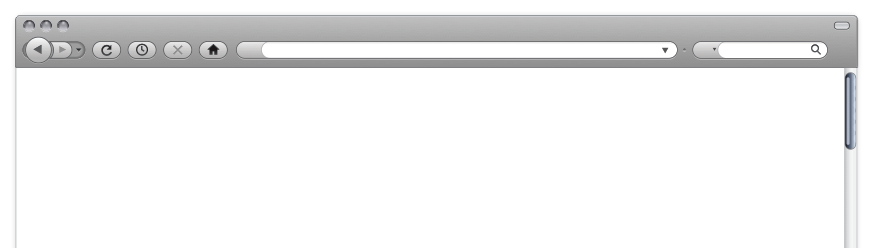 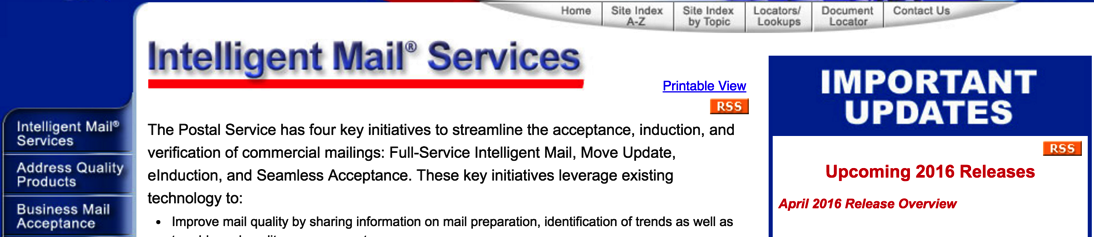 Other USPS stakeholders saw opportunity to leverage RIBBS, such as Operations, Customer & Industry Affairs, etc.
In 2002/2003, Address Management came under the umbrella of Intelligent Mail and Address Quality.
Mail Entry & Payment Technology was looking for a vehicle to disseminate information rapidly to commercial mailers
[Speaker Notes: With the addition of Address Management and Mail Entry & Payment Technology, other USPS stakeholders found more use for RIBBS.]
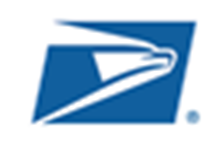 Content Found on RIBBS Today
Mailing Industry Channel:
Contextual, procedural and news-worthy information for commercial mailers and   software solutions providers
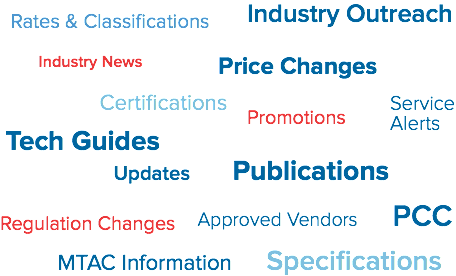 [Speaker Notes: The current components of RIBBS includes the most commonly accessed information segments. All of these are populated in the PostalPro offering.]
What Typically Brings you to RIBBS?
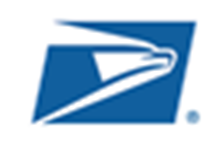 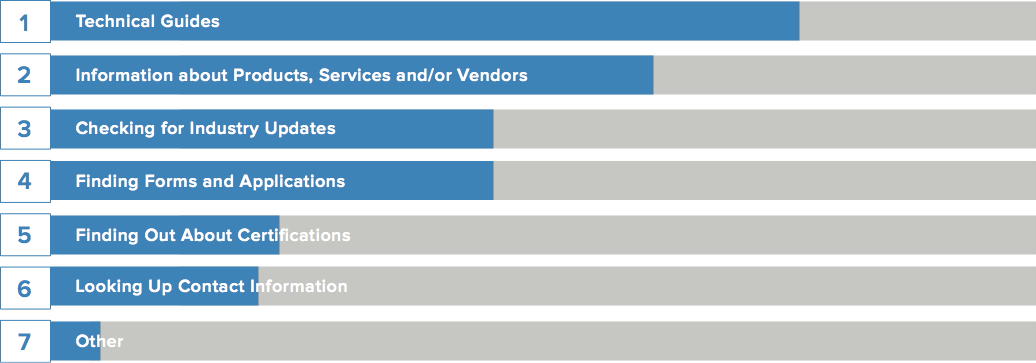 How Frequently Do You Visit RIBBS?
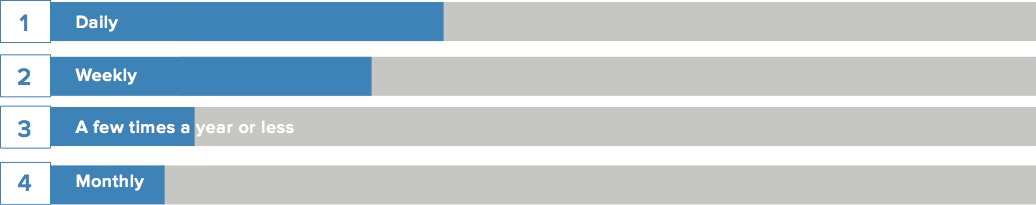 [Speaker Notes: The USPS Headquarters team assembled focus groups to survey the types of lookups and frequency of visits.
Technical Guides, in first position, is an interesting note on how the industry relies on the USPS to provide a consistent resource.]
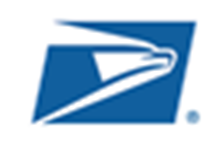 RIBBS User Survey Results
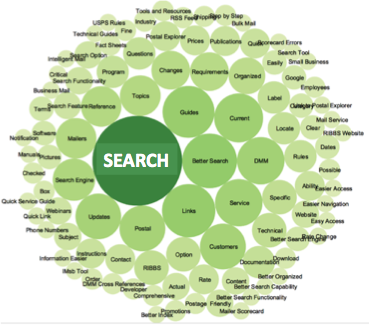 Limited search functionality 

Confusion in version control

Not user friendly; information is difficult to locate

Difficult to navigate, cluttered, redundant
“RIBBS has served a good purpose, but it has outgrown itself.”
- Beta Tester
[Speaker Notes: The RIBBS User Survey isolated the top complaints about the RIBBS structure.  The PostalPro development team is now comparing what is improved in the transition from RIBBS to PostalPro.]
Why Redesign?
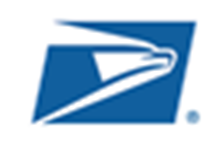 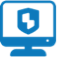 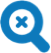 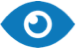 Need for Updated Technology for Enhanced Security

Enhanced security, performance and scalable infrastructure to accommodate future features and functionality
Increasingly Difficult to Find Information

Users increasingly frustrated with search

Amount of content is overwhelming

Website’s design feels outdated when compared to other USPS interactive sites
RIBBS is NotSection 508 Compliant
All users, regardless of disability status, can access technology

Text equivalent for all non-text elements

Information conveyed in color can be read without color
[Speaker Notes: The reason for RIBBS redesign covered a range of reasons including the Section 508 compliance. Enhanced security was a motivating factor to change.]
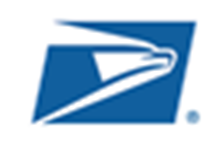 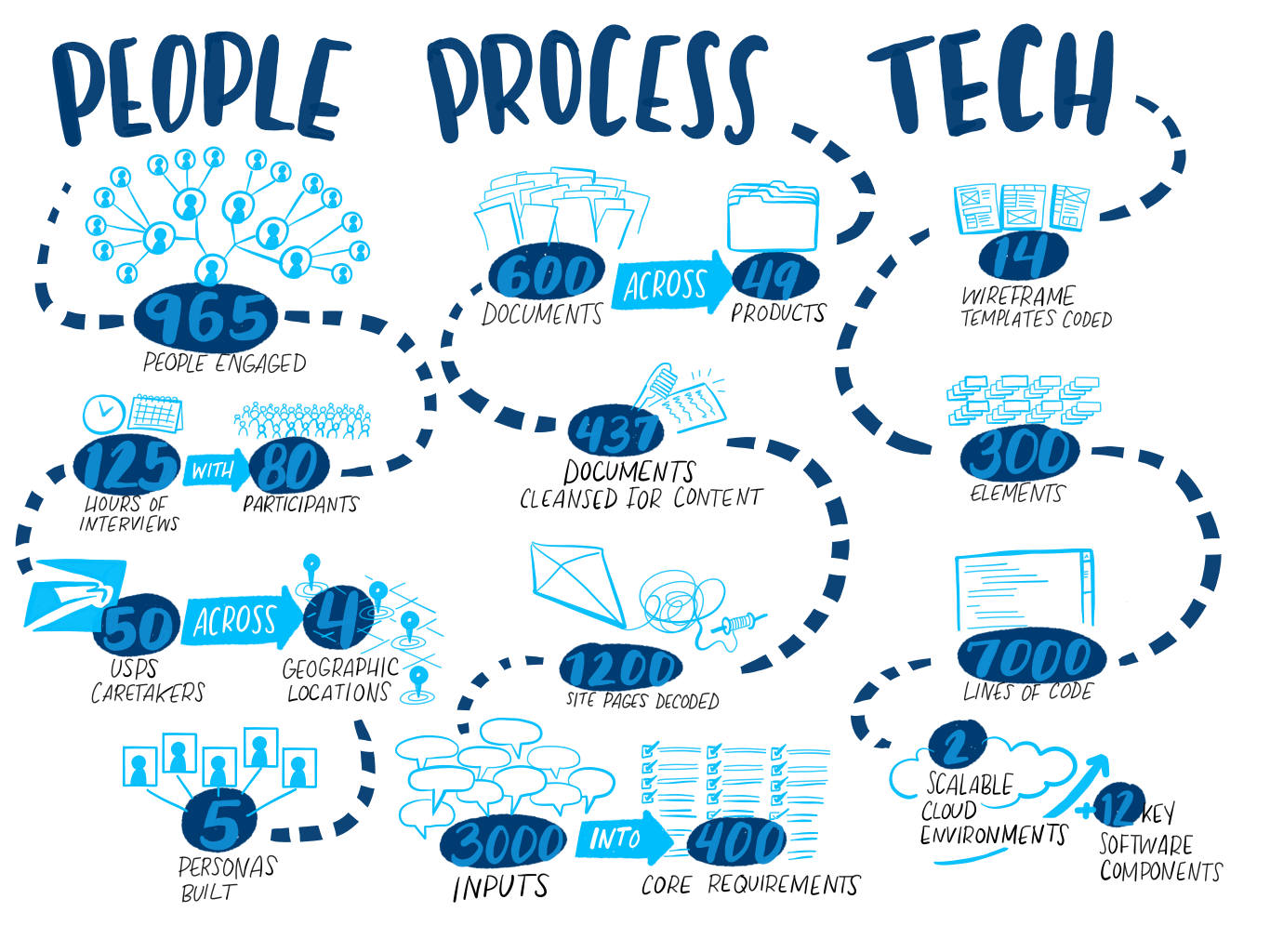 [Speaker Notes: The metrics of what it took for to reformulate PostalPro is explained in this pathways simplification.]
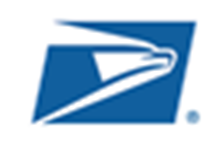 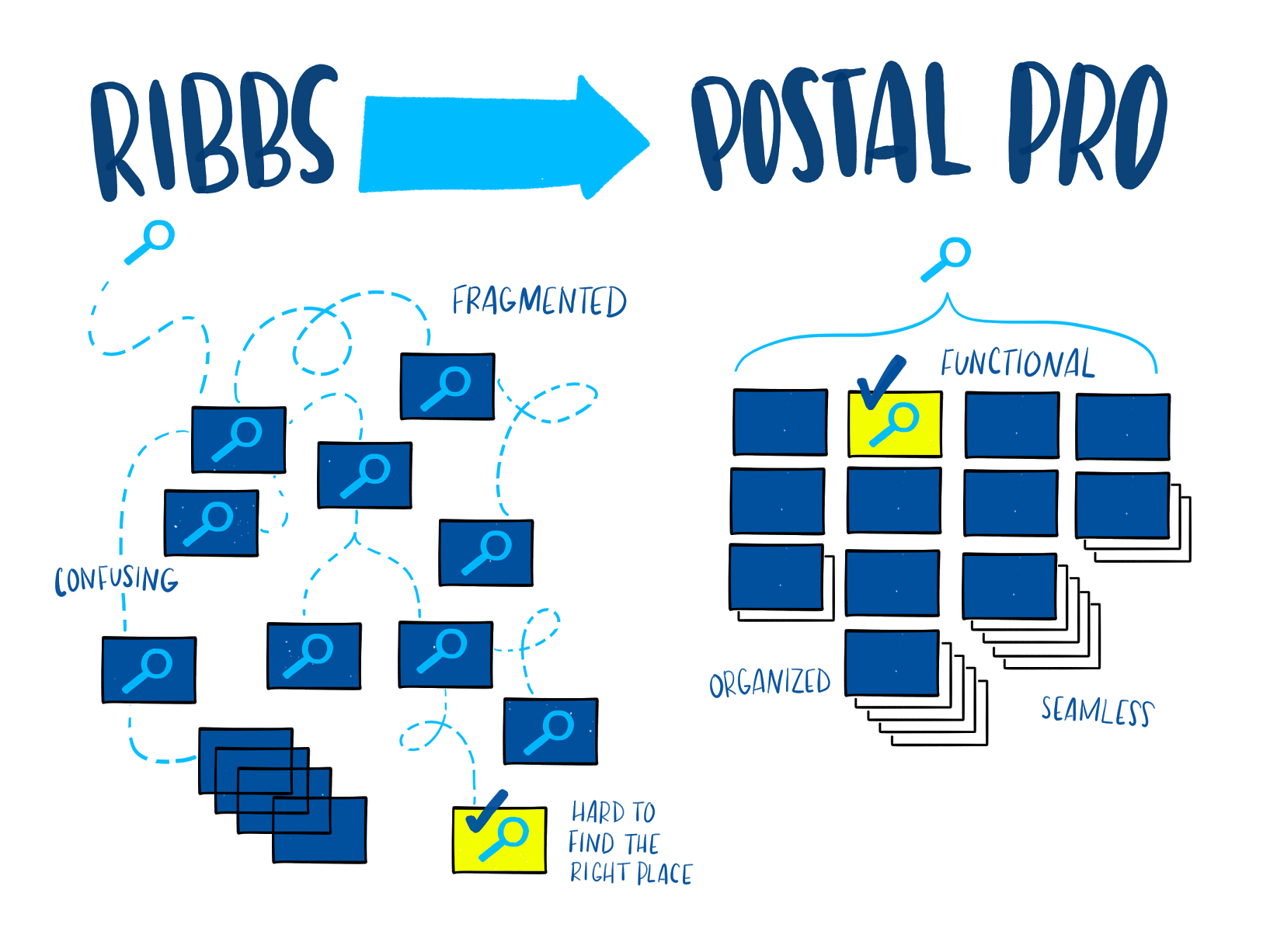 [Speaker Notes: The fragmentation comparison of RIBBS to PostalPro architecture.]
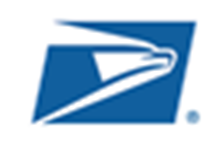 Content Management System
Stylized Page Templates (Front End)
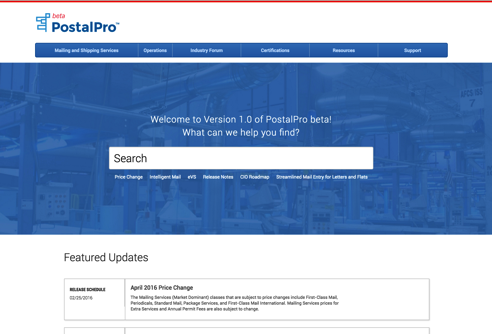 Drupal Content Mgmt. System (Back End)
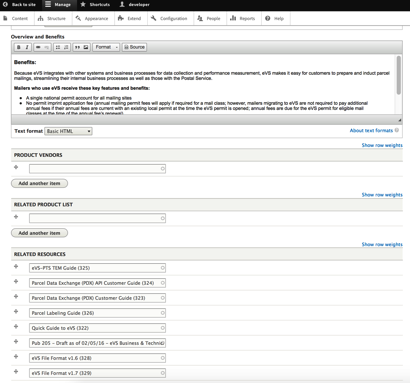 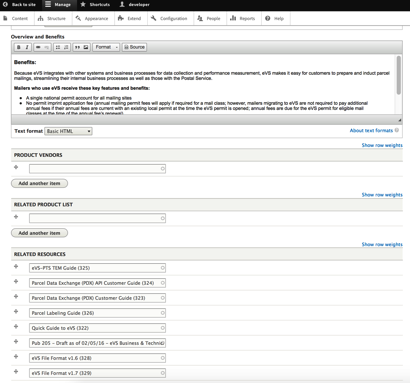 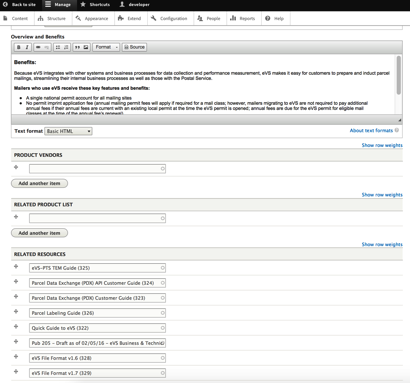 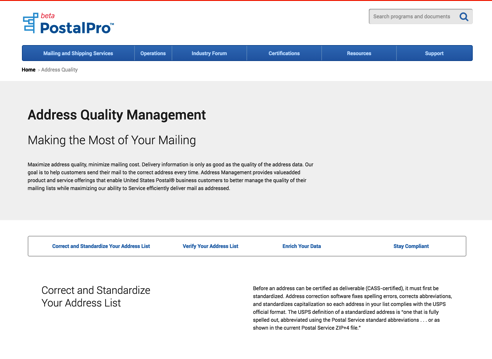 Content loaded in CMS populatesstylized page templates
Loaded 2000+ pages to date
[Speaker Notes: The service basis – DRUPAL CONTENT MANAGEMENT SYSTEM, continues to support the PostalPro templates across various levels of the display.]
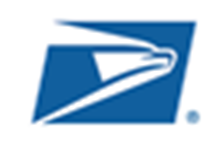 Information Available in the Mega Menu 
Located on the Home Page
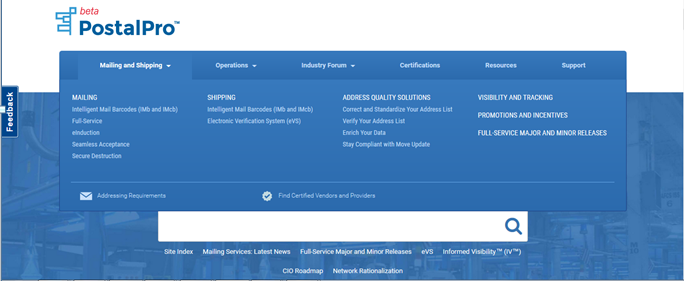 [Speaker Notes: Taking a look at the index drop down selections, PostalPro presents the most commonly requested topics measured from previous user activity and requests.]
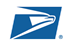 Mega Menu Selection
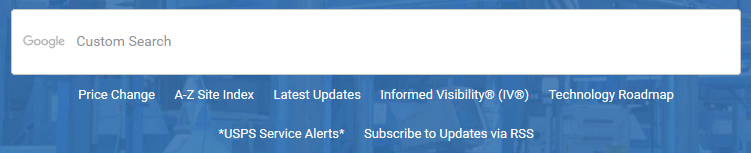 [Speaker Notes: The home page Mega Menu carries forward the practice of “Quick Index” look up.]
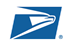 Mega Menu Selection
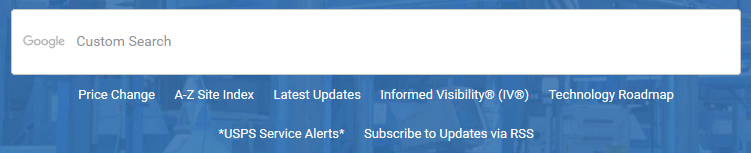 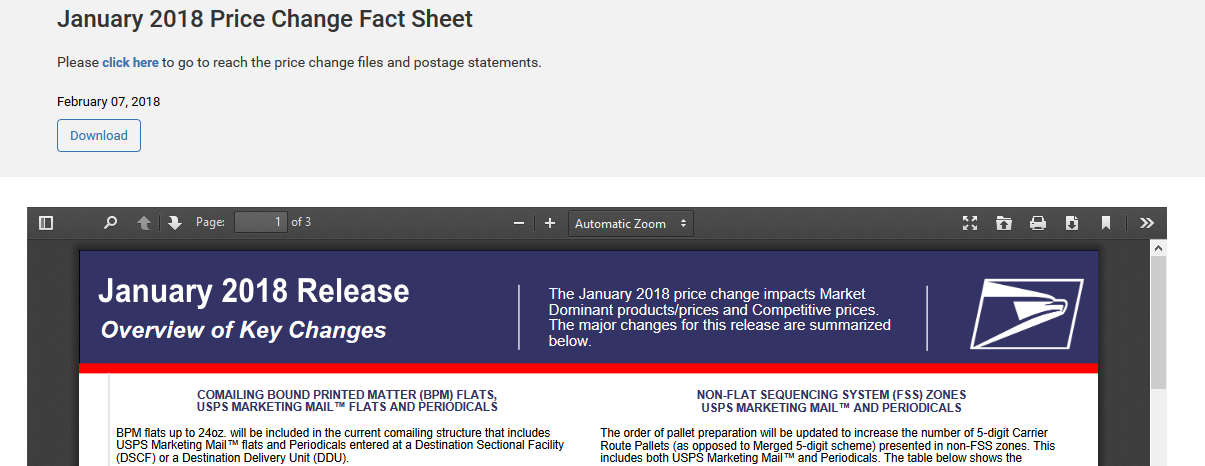 [Speaker Notes: Selecting “Price Change” produces a summary page of the recent Key Changes for quick reference.]
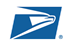 Mega Menu Selection
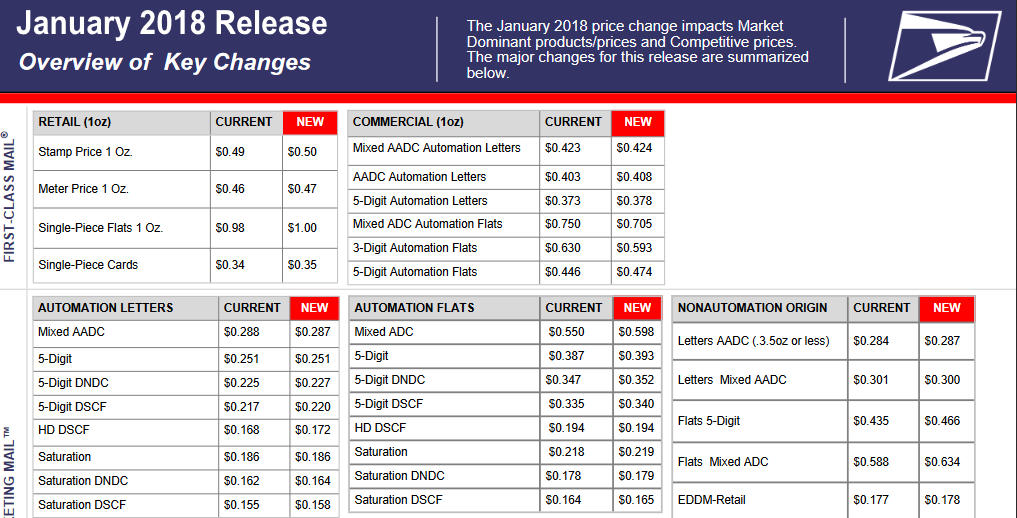 [Speaker Notes: Detailed view of the Key Changes page.]
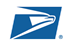 Mega Menu Selection
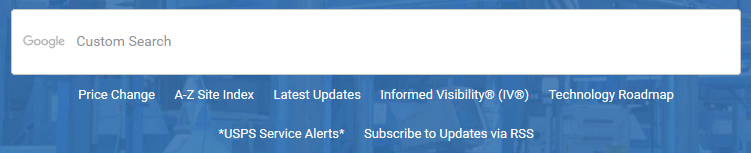 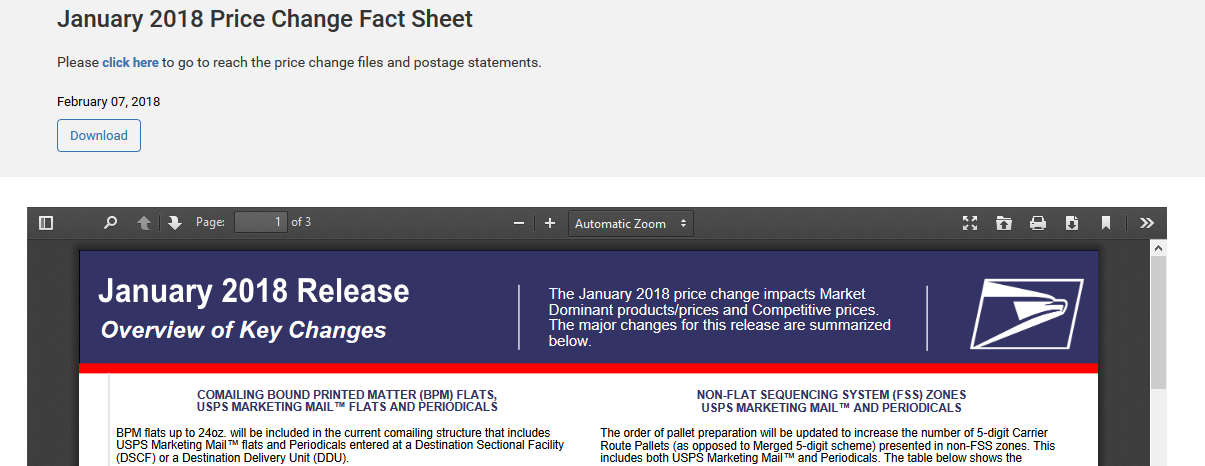 [Speaker Notes: Instead of the summary Key Changes page, if a spreadsheet or postage statement presentation is more useful, the PostalPro link will take the viewer to another location.]
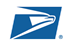 Mega Menu Selection
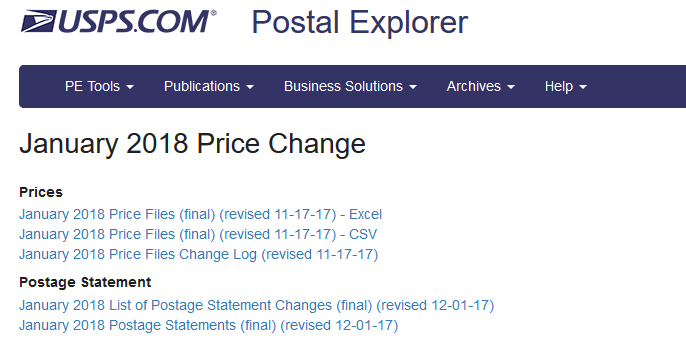 [Speaker Notes: Available formats allow a variety of display for internal or client audiences.]
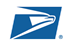 Mega Menu Selection
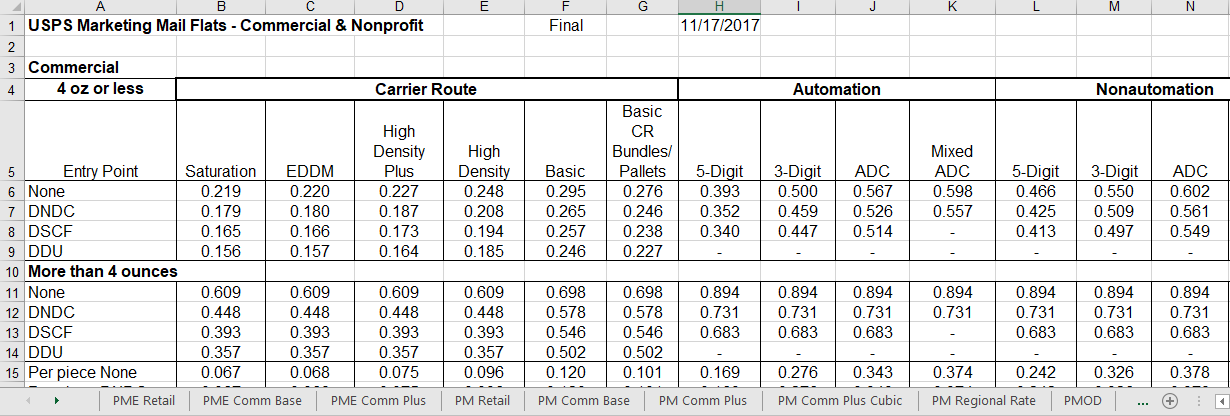 [Speaker Notes: The Excel version of the Postage Pricing information.  Easy to export.]
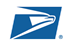 Mega Menu Selection
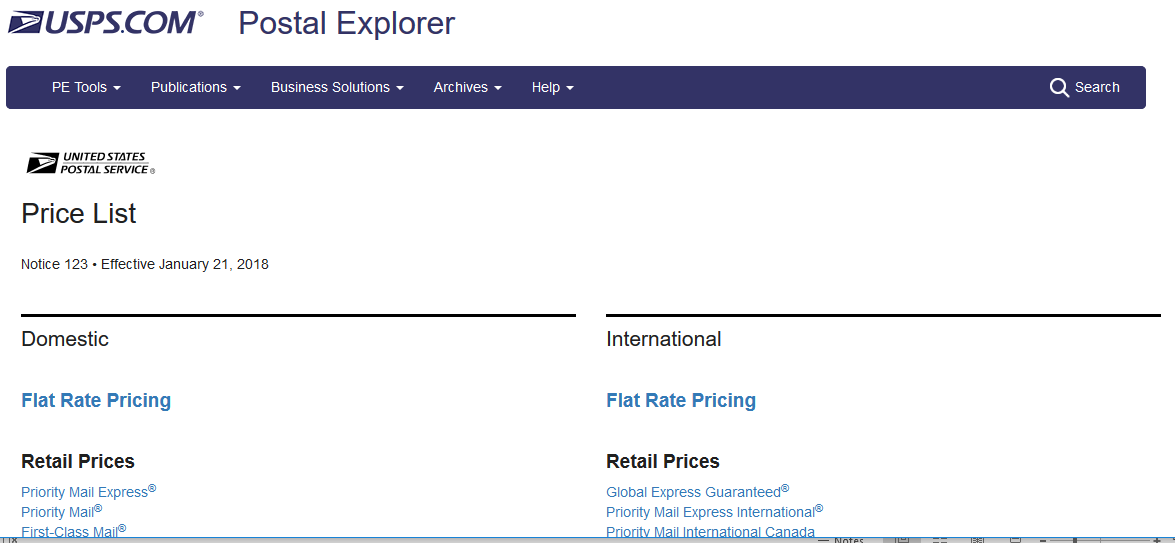 Notice (Pub) 123 instead of price change.
[Speaker Notes: As a general rule, if the information you need is in a publication, PostalPro will direct you to PostalExplorer. PostalExplorer is the most frequently updated source for this type of information.  This is the Pricing Guide information in yet another format – Notice 123.]
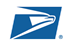 Mega Menu Selection
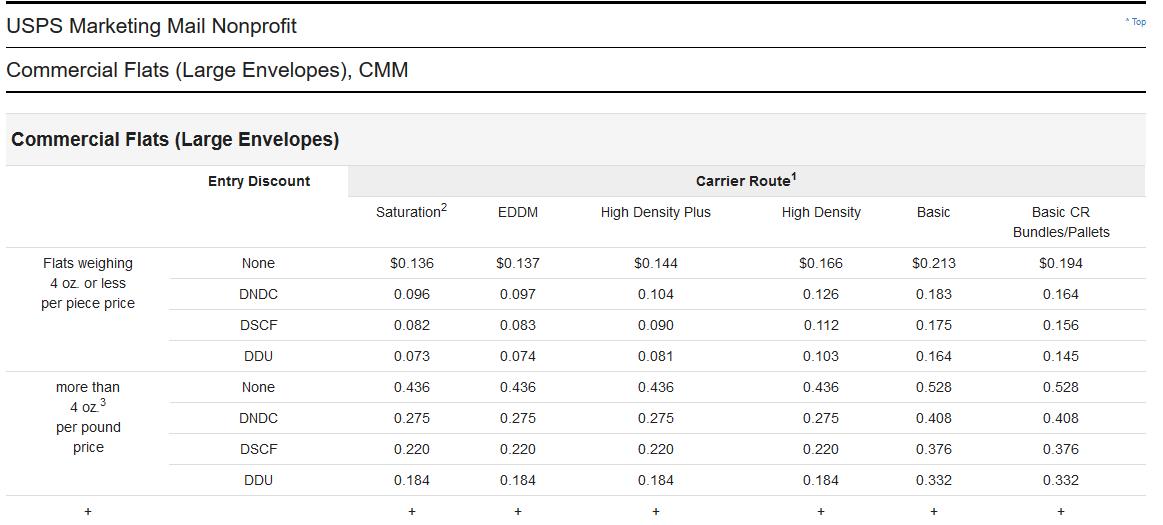 [Speaker Notes: The Notice 123 pricing information for the same price table seen in the Quick Guide and Excel spreadsheet versions.]
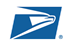 Mega Menu Selection
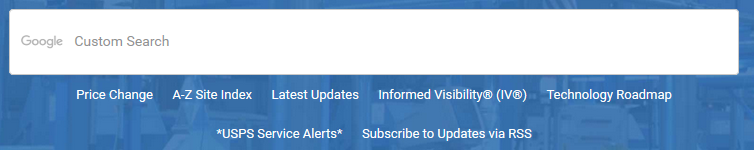 Site Index organized by existing USPS descriptions.
Predictive (Intelligent) association is not active.
[Speaker Notes: The homepage Site Index is a predetermined list of subject matter. Unlike a Custom Search, the Site Index is not predictive.]
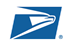 Mega Menu Selection
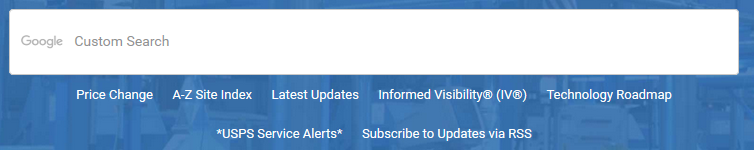 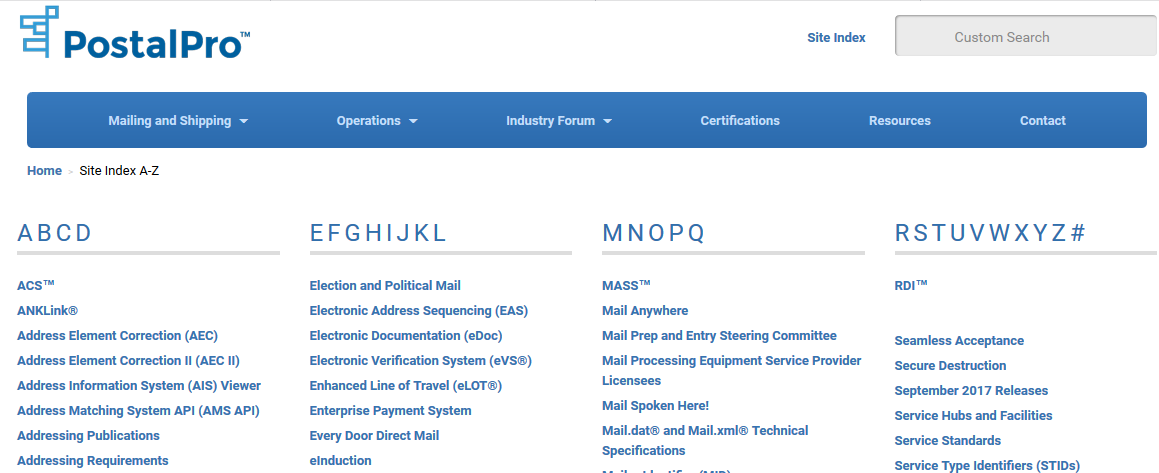 [Speaker Notes: The A-Z index listing requires a general idea of the title you wish to research.]
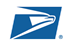 Mega Menu Selection
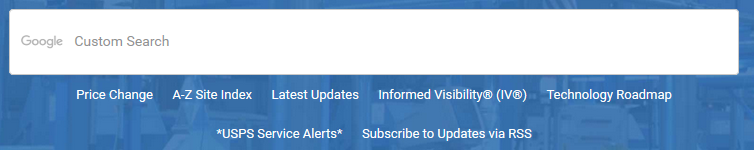 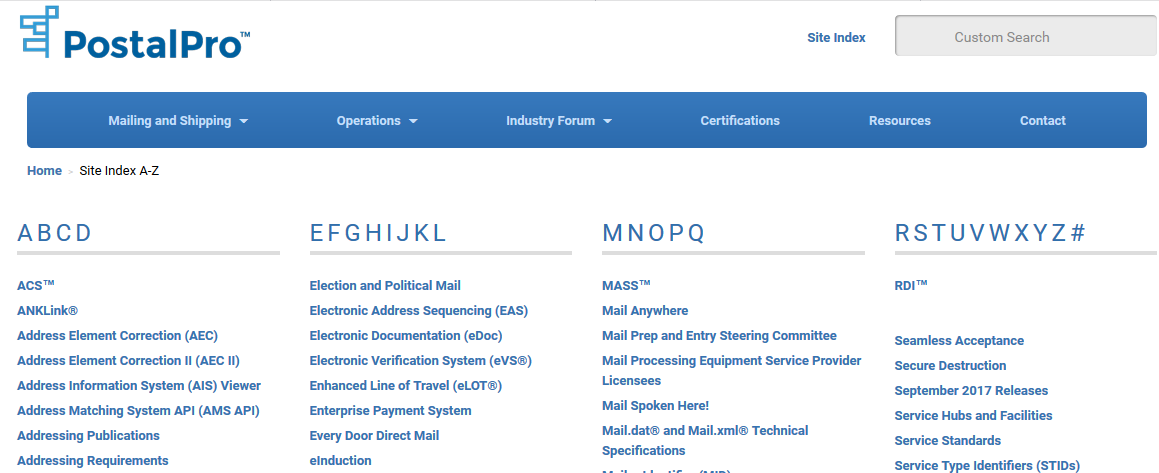 Acronyms or Long Form Names
[Speaker Notes: EDDM is Every Door Direct Mail. Mail Anywhere, Pay Anywhere is only Mail Anywhere.]
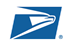 Mega Menu Selection
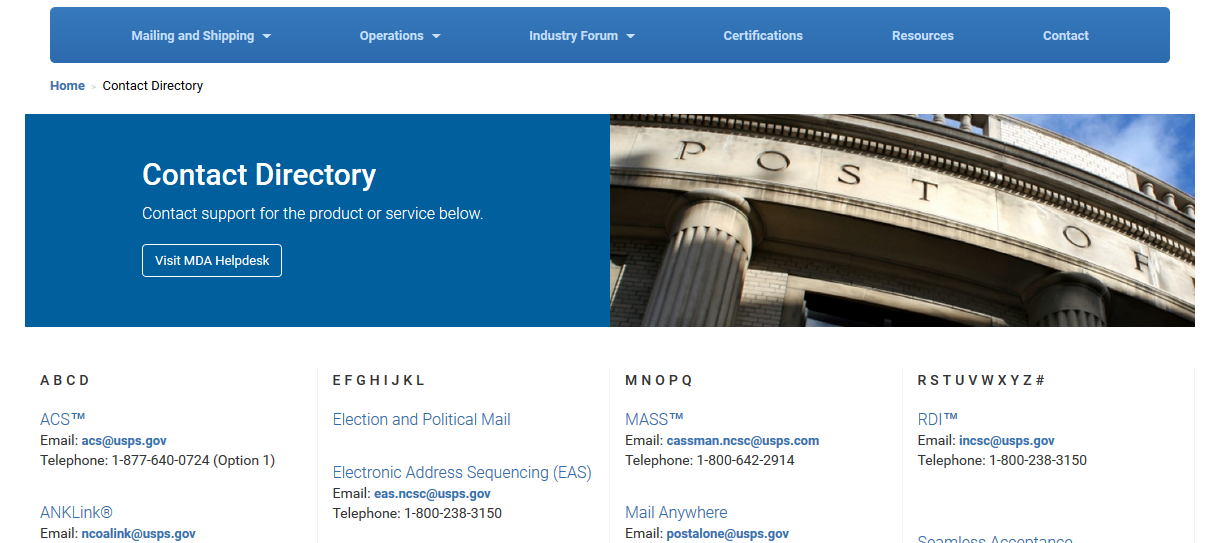 [Speaker Notes: On the home page, one of the best topic selections is the Contact Directory.  If this listing is missing anything you need, please let the PostalPro team know.]
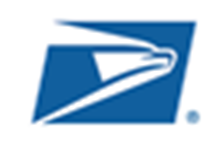 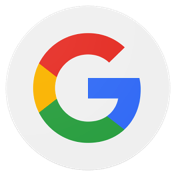 Advanced Search Functionality
Powered by Google
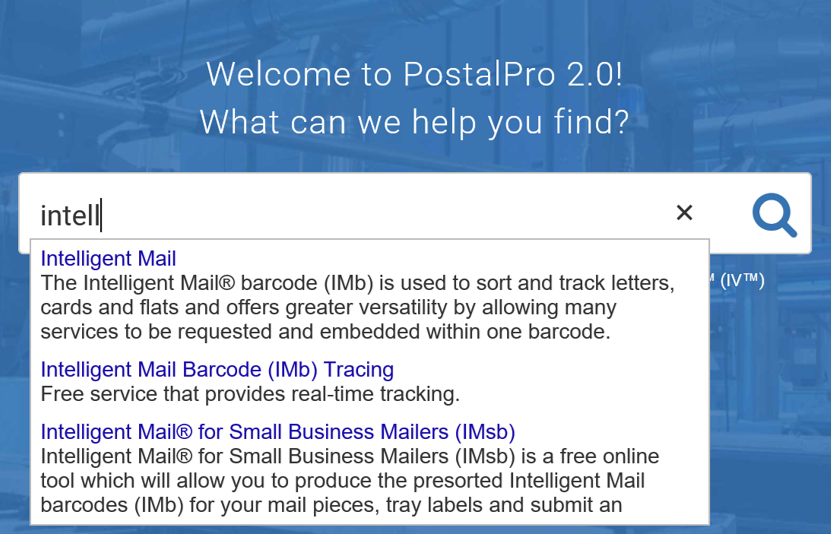 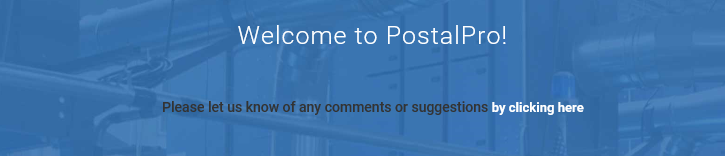 Tailor
Results
FrequentUpdates
Prioritized Search Items
Weighted Results to Boost Relevancy
Keyword
& AcronymSearch
[Speaker Notes: Moving to Custom Search provides more predictive options.]
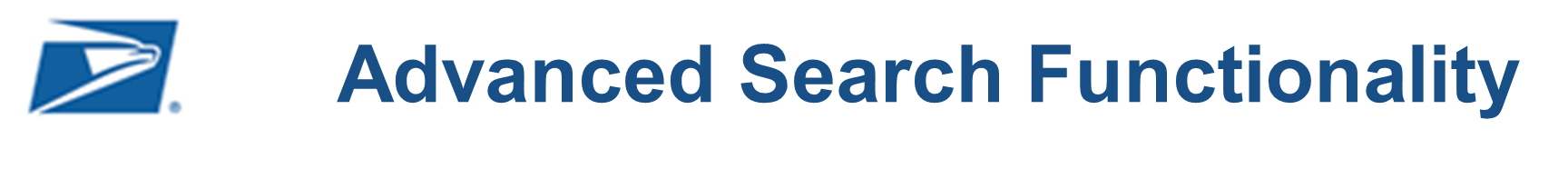 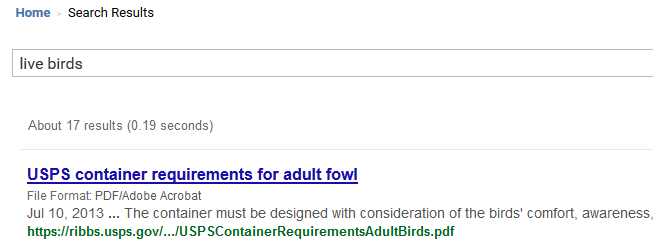 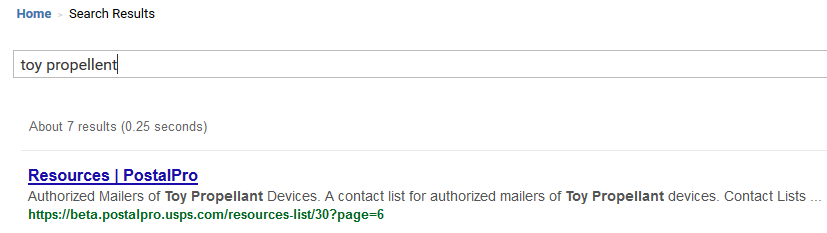 [Speaker Notes: Two examples of odd or least frequent searches produce instant results.]
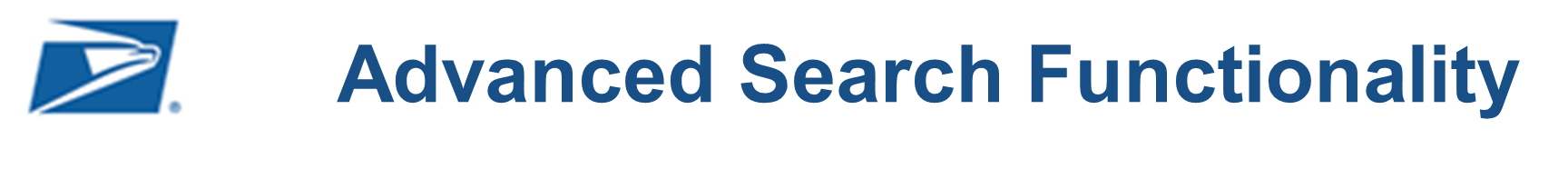 Advertisements In The Search
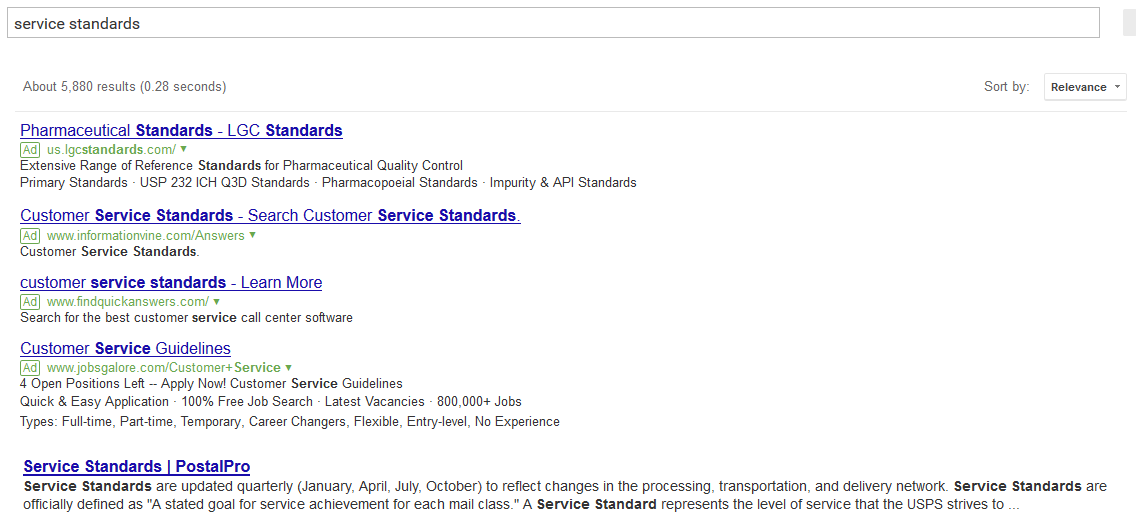 [Speaker Notes: Custom Search has presented advertisements in the past.  The PostalPro team is working on changing this presentation.
Looking for Service Standards, PostalPro is the last in this option.]
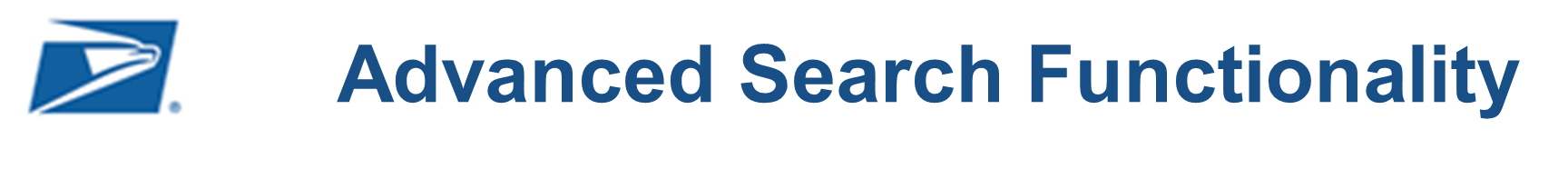 PostalPro Release Update – 16 February 2017
The Postal Service has resolved two issues affecting PostalPro.  
The Industry Alerts and Notices page was not loading properly in many cases. This has been resolved as of February 15 and the development team is continuing to monitor the page for further speed enhancements. 
The second issue involves the Google Search displaying results from third party websites. This has also been remedied and is expected to move into production on the afternoon of February 16. 
Thank you for your patience in these matters and please feel free to report any further issues by clicking on the feedback link on the top or bottom of the page, by emailing the PostalPro support team at PostalProSupport@usps.gov or by calling the PostalOne! Customer Care Center at (800) 522-9085.
[Speaker Notes: PostalPro]
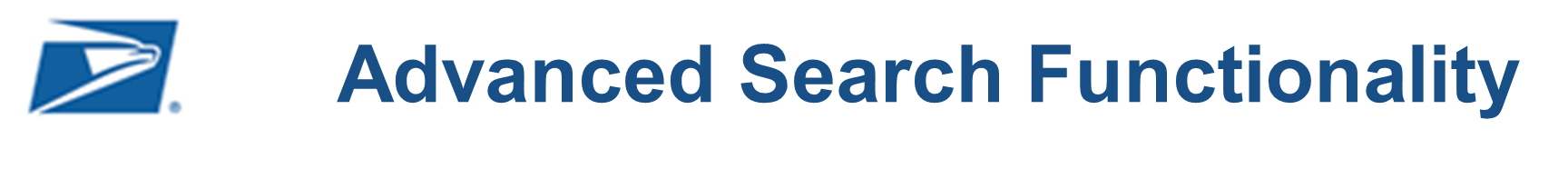 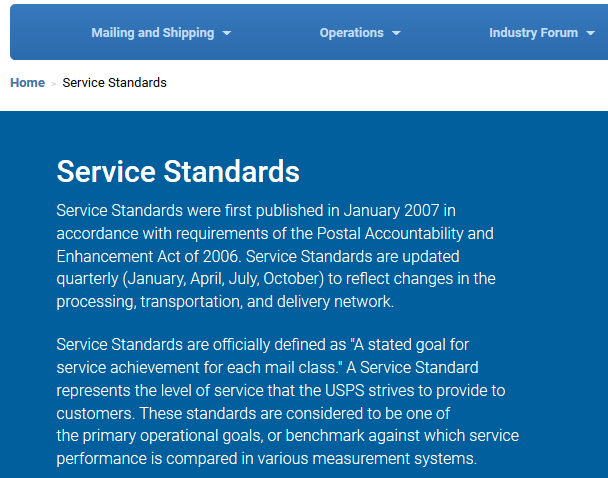 [Speaker Notes: Many of the Custom Search topics have a landing page with a definition or frequency of update section.]
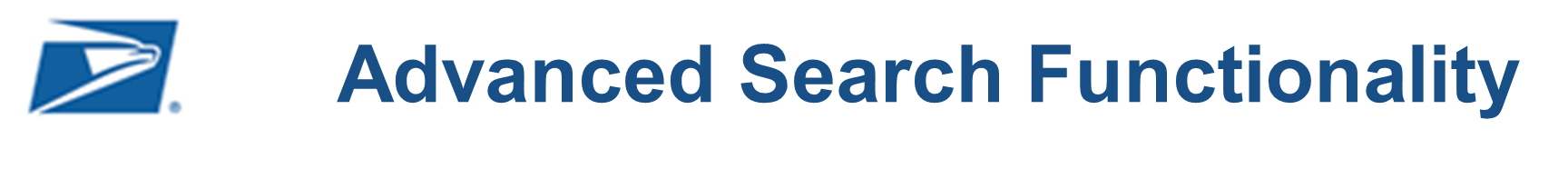 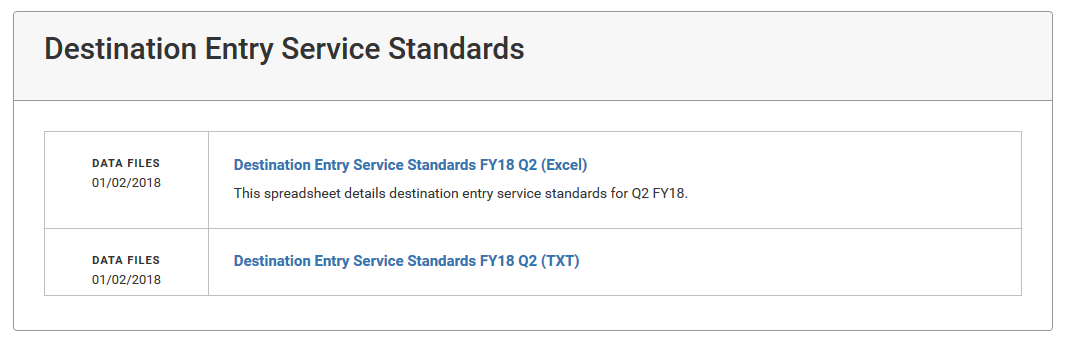 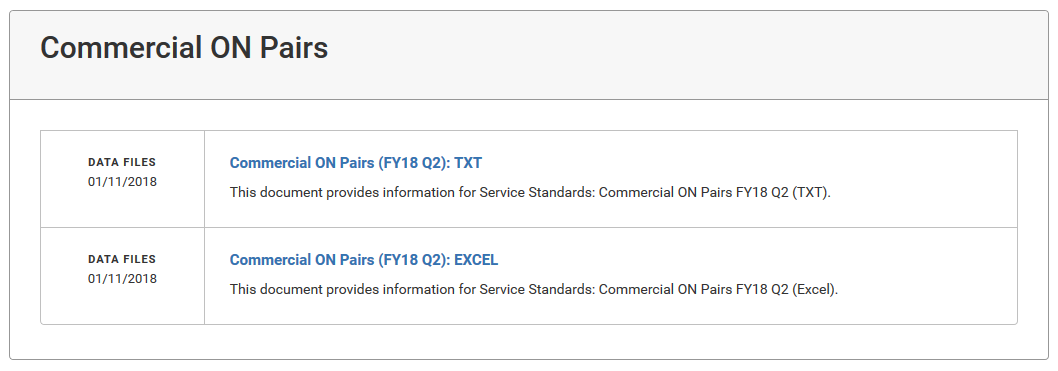 [Speaker Notes: The information in the Service Standards search is provided in subtopic table form.  Again, if there is a format option, you are provided with an opportunity to select or refine the choice.]
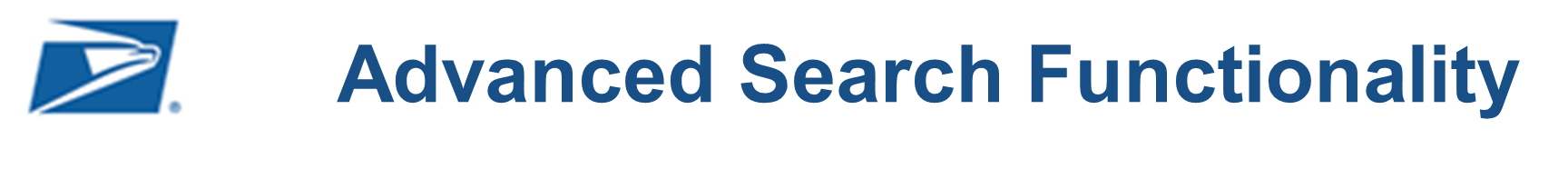 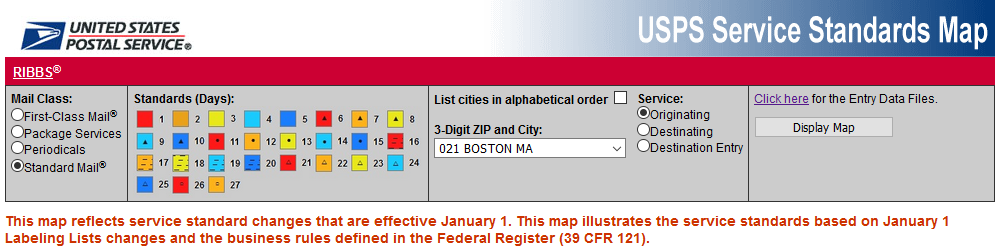 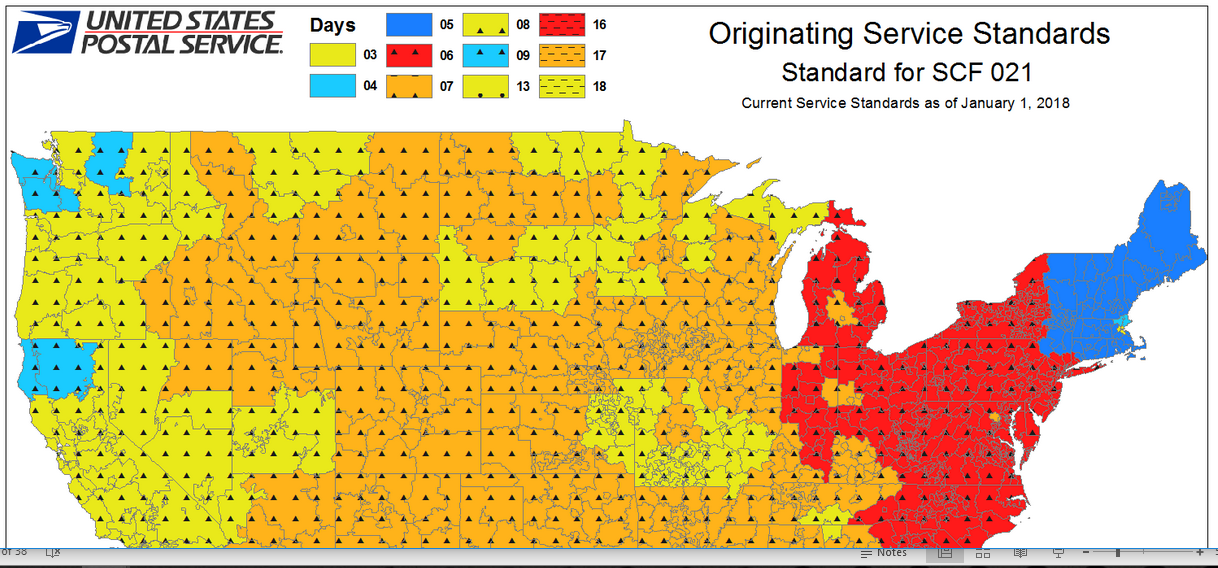 [Speaker Notes: The Service Standards map is an example of an interactive information available through the PostalPro portal.]
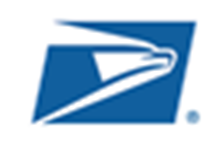 Curated Feature Resources 
on the Home Page
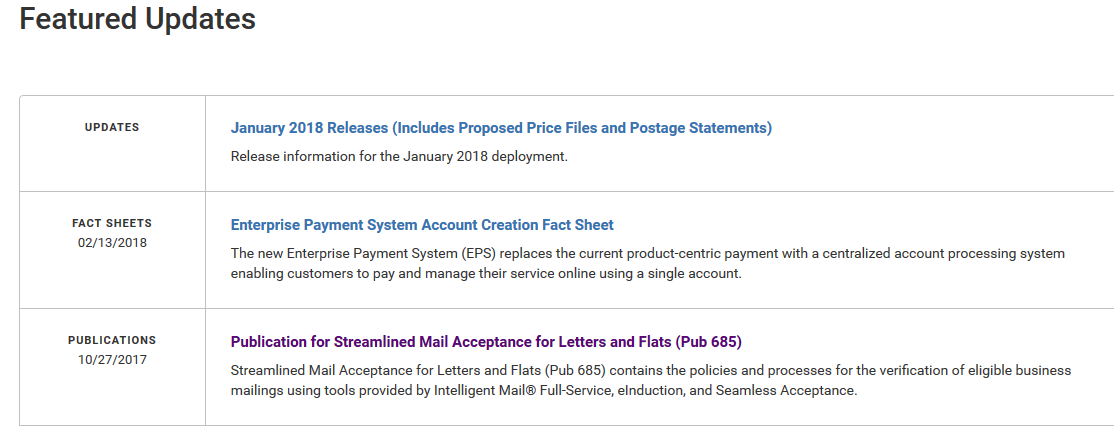 [Speaker Notes: The PostalPro Home Page breaks out the updates in two table presentations.
Featured Updates has three categories for the user.]
The Most Recently Added Content is 
Always Shown on the Home Page
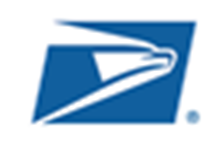 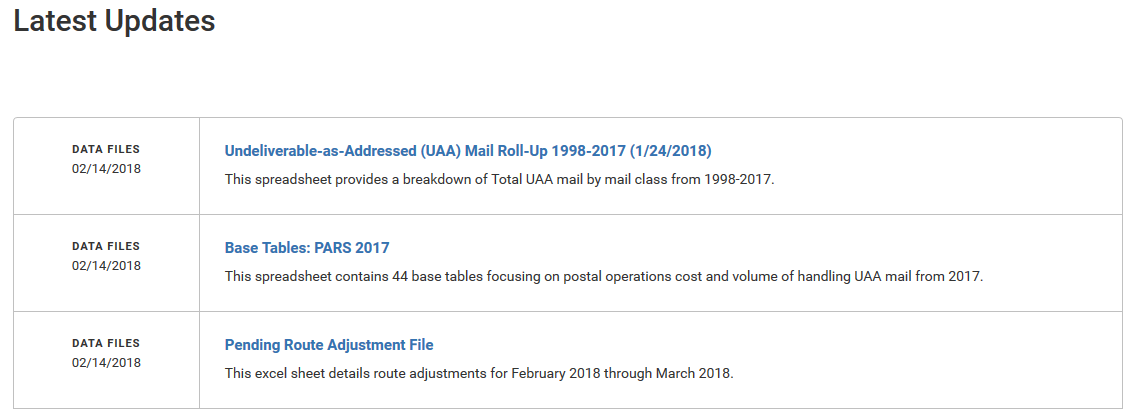 [Speaker Notes: Latest Updates on the Home Page is replaced frequently with new items.]
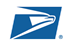 Additional Resources – Home Page
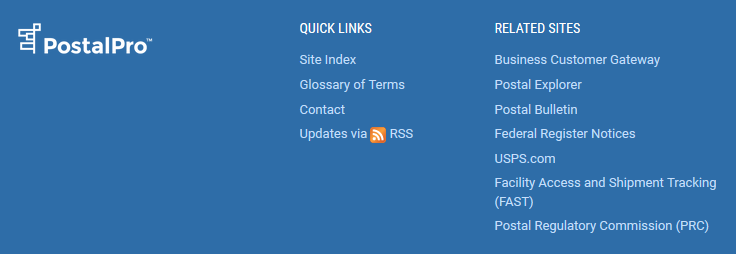 Pub 32 – The Master Glossary
But One Of (7) Glossaries
[Speaker Notes: Home Page Additional Resources includes items like the Pub 32 Glossary of Terms.]
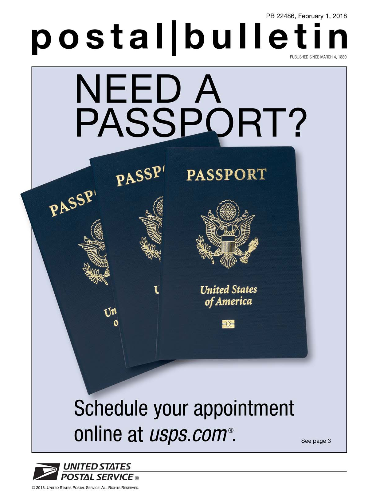 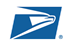 Postal Bulletin via PostalPro
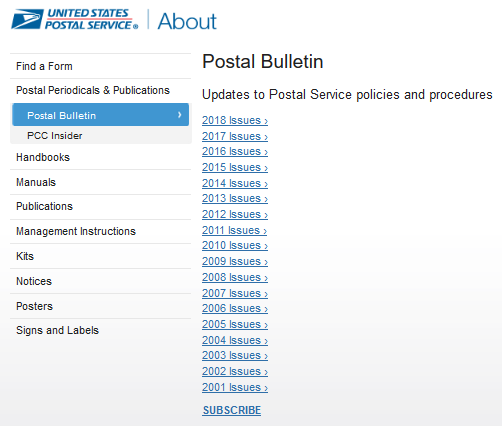 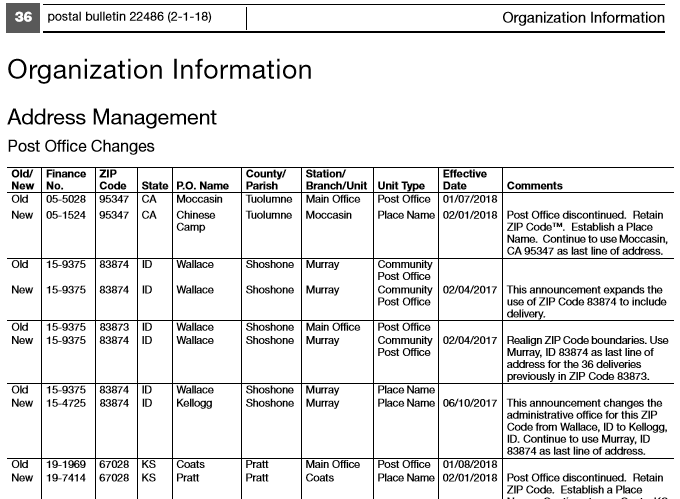 [Speaker Notes: The Home Page provides a quick link to the fortnightly Postal Bulletin.  
Information published as an advisory in the Federal Register appears in the Postal Bulletin when it is formally approved.
All rules based information appears in the Domestic Mail Manual (DMM).]
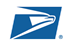 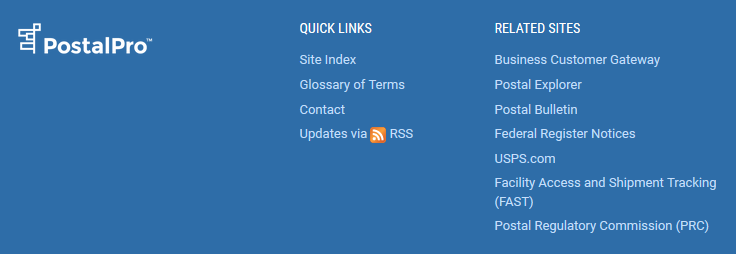 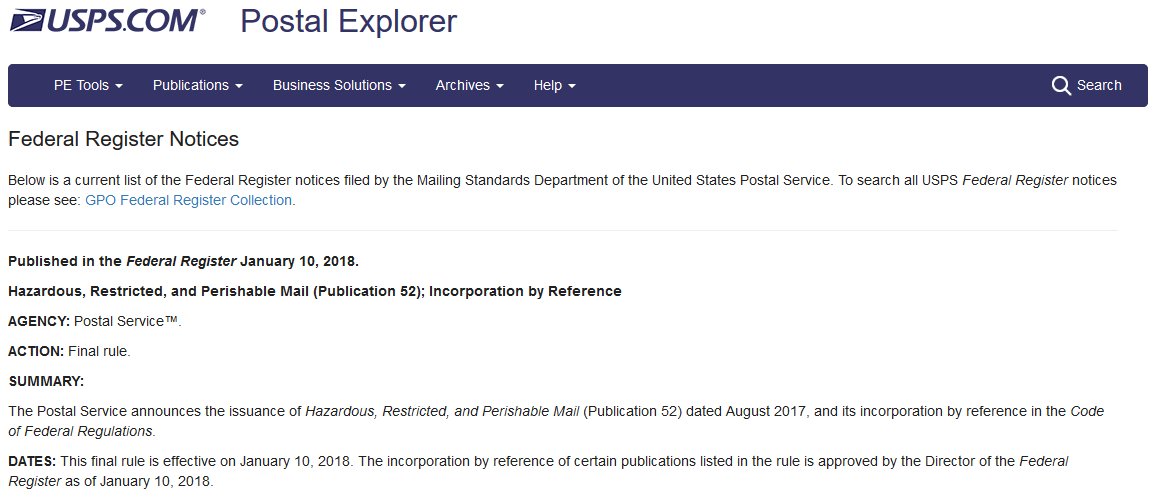 [Speaker Notes: The PostalPro resource page has a link to the USPS Federal Register Notice Summary, not the original Federal Registry page.]
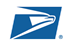 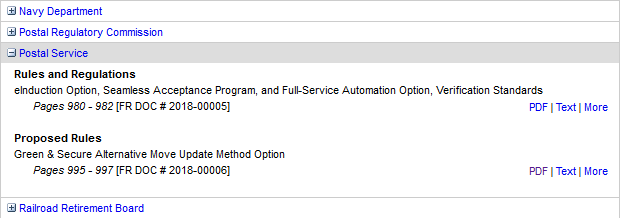 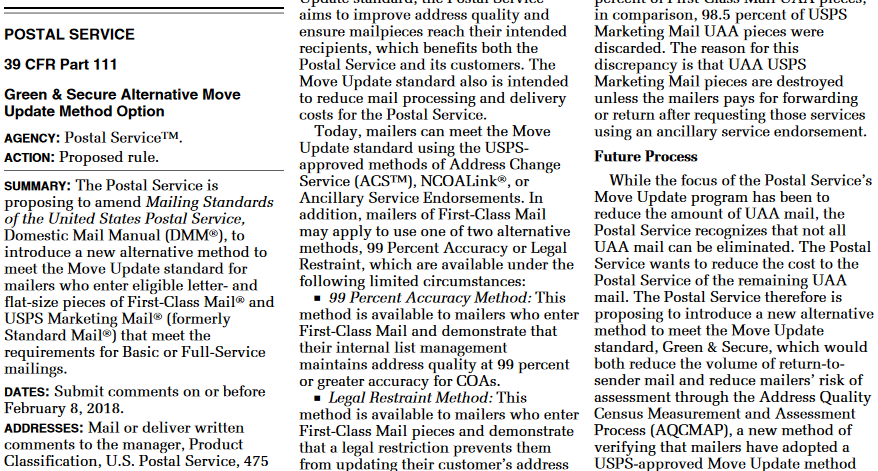 [Speaker Notes: The Federal Register USPS information. The notice(s) can appear each day.]
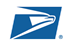 PostalPro When It Goes Wrong
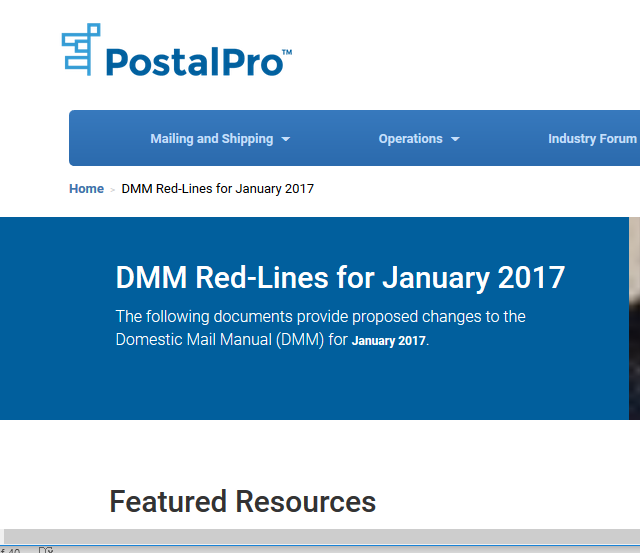 [Speaker Notes: Currently, PostalExplorer is the best source for publication related information.  PostalPro provides an out-dated example of the Domestic Mail Manual proposed Red-Line changes.  The correct location is best found through PostalExplorer.  The USPS HQ team has been advised of this connection failure.]
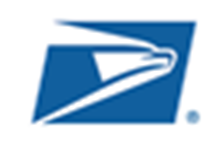 PostalPro Feedback Requested
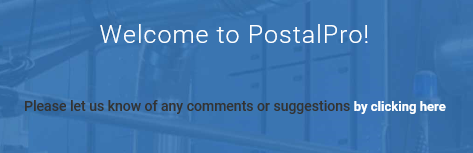 Available on the top and bottom of the main page.
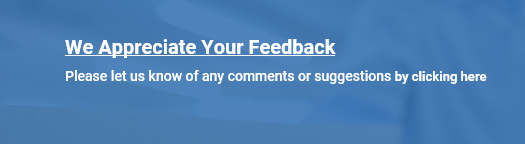 [Speaker Notes: Please provide feedback to PostalPro at anytime and as often as necessary to promote changes.  RIBBS is gone. PostalPro and its improvement are the result of all of us taking a turn at correction.]
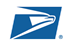 PostalPro Participation
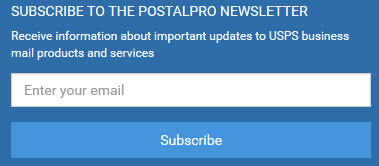 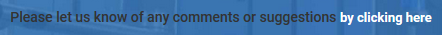 [Speaker Notes: Consider subscribing to the PostalPro newsletter.  This is available on the Home Page.]
Questions?
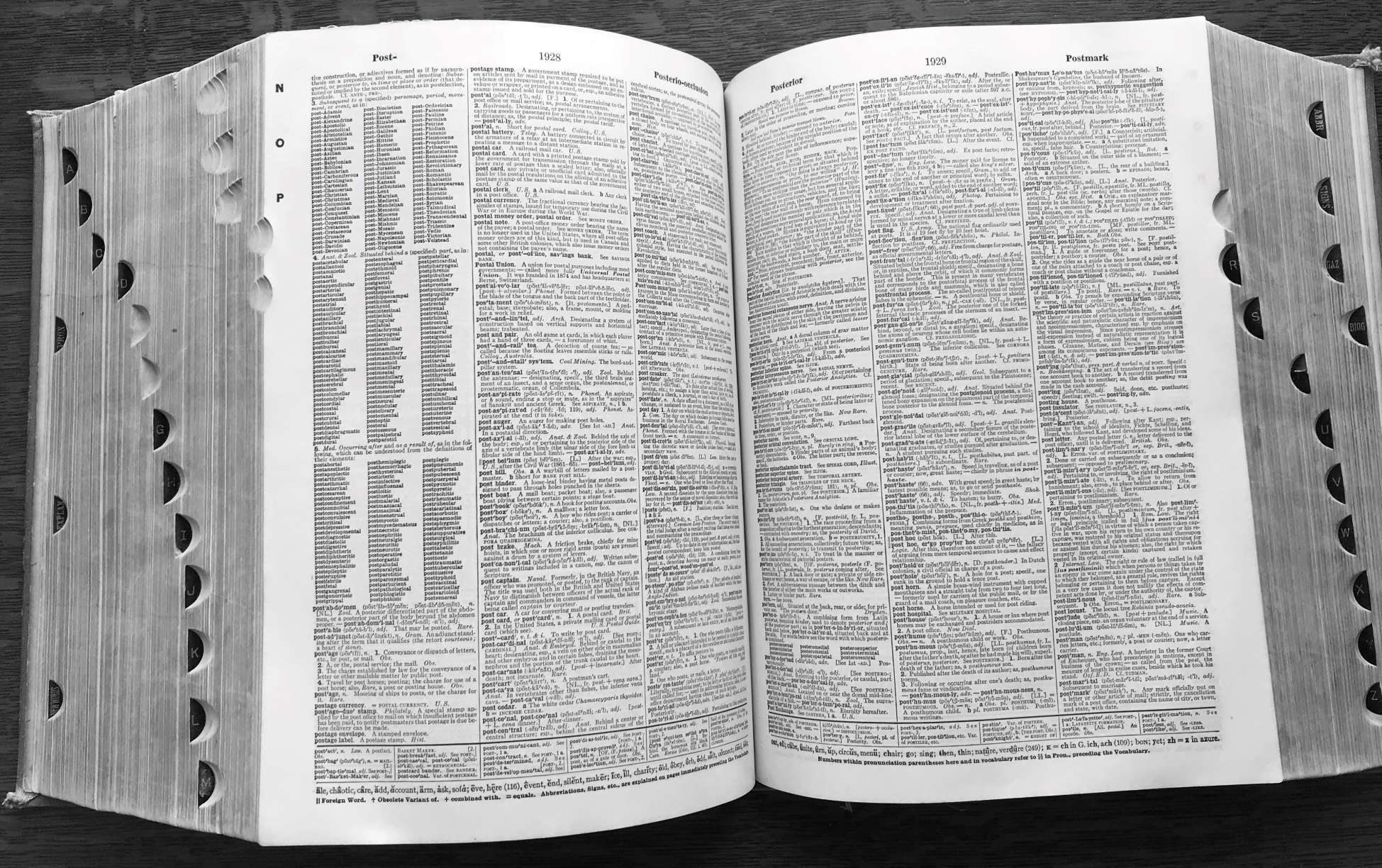 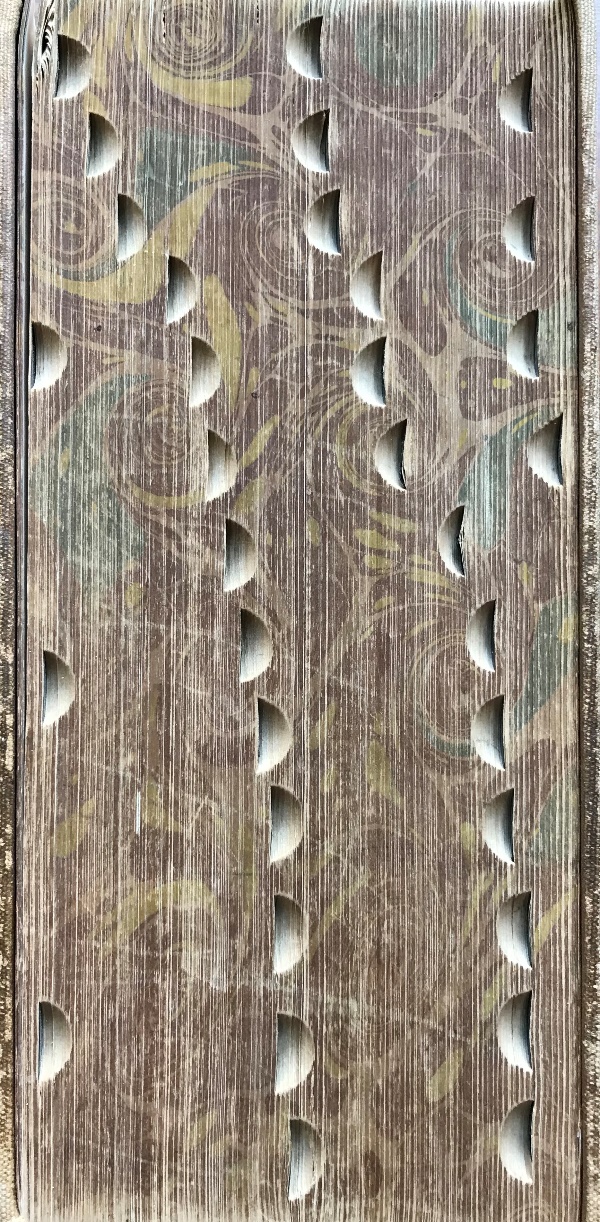 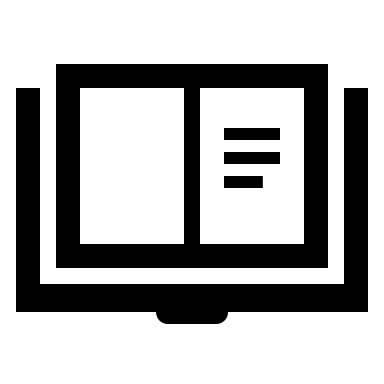 Bonus Question
Slide Deck Basis Acknowledgement

Michael Filipski – HQ Business Mailer Support Analyst
michael.v.filipski@usps.gov
base60consulting@gmail.com
978.363.1810
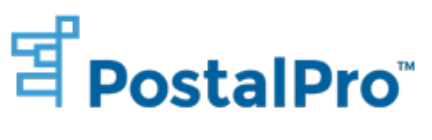 [Speaker Notes: Many thanks to Headquarters specialist, Michael Filipski for the foundation slides.
If you have any questions or suggestions for improvement, please feel free to contact me directly.

Bonus Question – What is the missing quick link on the Home Page all of us should have readily available?  The Domestic Mail Manual.]